Туристические узлы – это способы переплетения или связывания веревок или других материалов. В зависимости от окружающих условий их применение может быть следующим:
для установки палатки;
для ловли рыбы;
при преодолении рек и озер;
для подъема на высоту и спуска;
в качестве способа нарастить веревки;
для страховки при передвижении малыми группами;
для сбора хвороста или дров;
для фиксации каких-либо предметов.
Фамилия Имя ____________________ Класс ______  Дата ___________
Туристические узлы
Задание 2
Выберите правильные названия туристических узлов
Интересный факт
Шестерка
Восьмерка
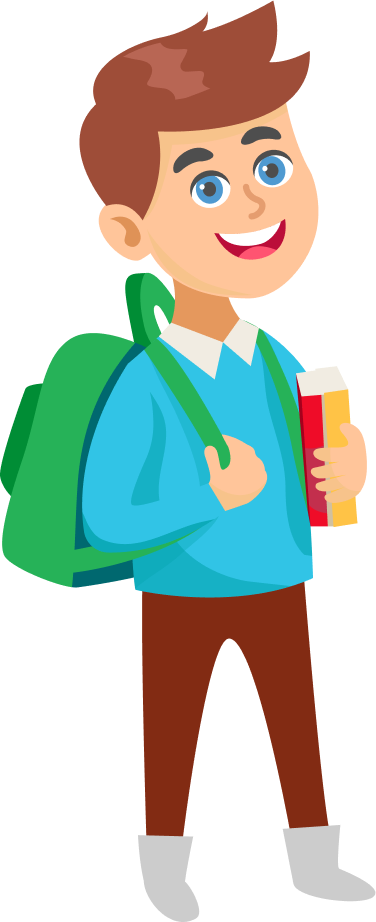 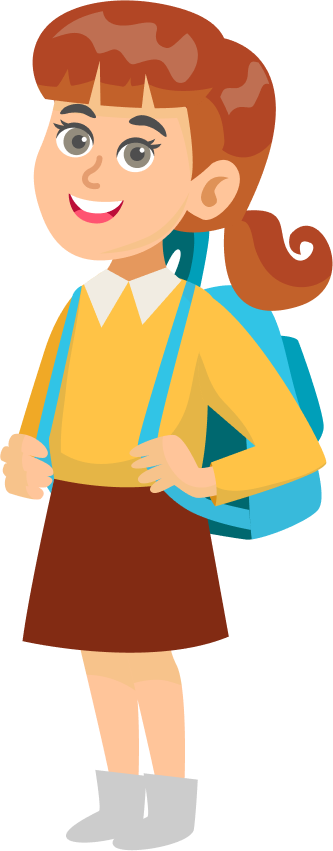 Встречный
Поперечный
Грейпвайн
Грейпфрут
Задание 1
Почему я хочу научится вязать туристические узлы:
_________________________
_________________________
_________________________
_________________________
_________________________
_________________________
_________________________
_________________________
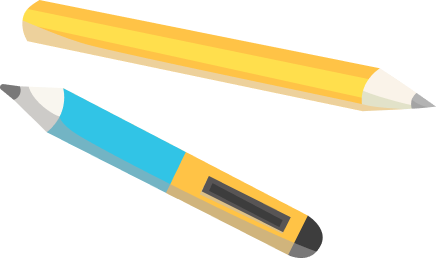 1
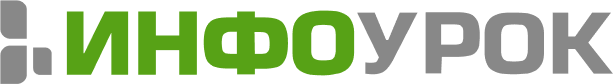 Фамилия Имя ________________________________ Класс _____________  Дата ____________________
Задание 3
Подпиши названия!
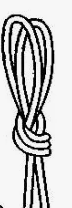 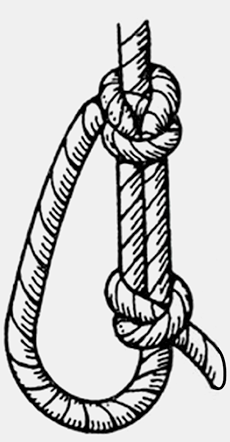 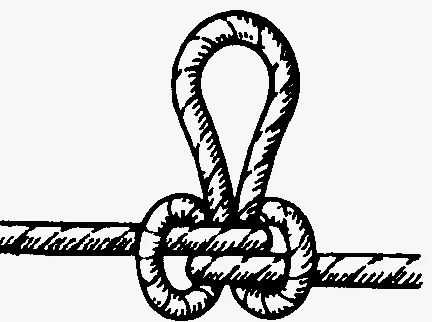 Задание 4
Распредели
Ветряной, кривой, прямой, шкотовый, ящерный, змеиный, академический, студенческий, верандовый, беседочный
2
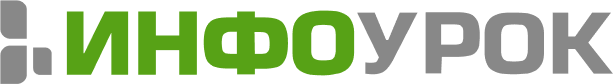 Фамилия Имя ________________________________ Класс _____________  Дата ____________________
Задание 5
Вставь пропуски.
1. Узел ………., используют для соединения частей поврежденного каната, удлинения троса.
A) Академический
Б) Восьмерка
2. Чтобы связать канат с веревкой, целесообразно применить ………………. узел
В) Контрольный
Г) Прямой
3. ………………… надёжный и красивый узел, напоминающий по форме цифру
4. ……………….. узел завязывается практически со всеми туристическими узлами и служит «страховкой»
Нарисуй схему вязки любого запомнившегося тебе узла!
Задание 6
На уроке я узнал(а):
Самым сложным мне показалось задание:
Мне понравилось задание:
3
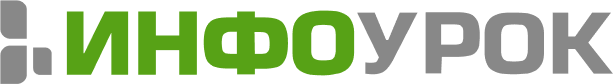 Ответы
Задание 2. Восьмерка, встречный, грейпвайн
Задание 3. Заячьи уши, булинь, австрийский проводник
Задание 4. Узлы: прямой, шкотовый, змеиный, академический беседочный
Задание 5. ГАБВ
4
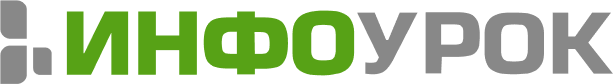